Pujian Kepada Allah S.W.T.
الْحَمْدُ ِللهِ
Segala puji-pujian hanya bagi Allah S.W.T.
Syahadah
وَأَشْهَدُ أَن لاَّ إِلَهَ إِلاَّ اللهُ وَحْدَهُ لاَ شَرِيكَ لَهُ، وَأَشْهَدُ أَنَّ مُحَمَّدًا عَبْدُهُ وَرَسُولُهُ.
Dan aku bersaksi  bahawa sesungguhnya tiada tuhan melainkan Allah Yang Maha Esa, dan aku  bersaksi bahawa nabi Muhammad S.A.W hambaNya dan rasulNya.
Selawat Ke Atas 
Nabi Muhammad S.A.W
اللّهُمَّ صَلِّ وَسَلِّمْ وَبَارِكْ عَلىَ سَيِّدِنَا مُحَمَّدٍ،
 وَعَلَى آلِهِ وَأَصْحَابِهِ وَمَنْ تَبِعَهُمْ بِإِحْسَانٍ إِلَى يَوْمِ الدِّيْنِ
Ya Allah, Cucurilah rahmat dan sejahtera ke atas junjungan kami Nabi Muhammad S.A.W dan ke atas keluarganya dan para sahabatnya dan pengikutnya yang setia sehingga hari akhirat.
Pesanan Taqwa
يَا أَيُّهَا الَّذِينَ آمَنُوا اتَّقُوا اللَّهَ حَقَّ تُقَاتِهِ، 
وَلَا تَمُوتُنَّ إِلَّا وَأَنْتُمْ مُسْلِمُونَ.
Bertaqwalah sekalian kamu kepada Allah dengan sebenar-benar taqwa, dan janganlah kamu mati melainkan dalam keadaan Islam.
Ketibaan bulan Zulhijjah
Dianjurkan untuk memperbanyakkan lagi amalan-amalan soleh dalam menambah pahala dan bekalan di alam akhirat.
Terdapatnya ibadat-ibadat besar seperti solat, puasa, sedekah dan haji, yang mana kebanyakan amalan itu tidak terdapat secara serentak pada bulan-bulan lain.
Sabda Rasulullah SAW
مَا الْعَمَلُ فِي أَيَّامٍ أَفْضَلَ مِنْهَا فِي هَذِهِ قَالُوا وَلَا الْجِهَادُ.
 قَالَ وَلَا الْجِهَادُ إِلَّا رَجُلٌ خَرَجَ يُخَاطِرُ بِنَفْسِهِ وَمَالِهِ فَلَمْ يَرْجِعْ بِشَيْءٍ
Tiada amalan soleh pada mana-mana hari yang lebih afdal daripada hari-hari ini (iaitu 10 hari pertama Zulhijjah). Para sahabat bertanya: “Hatta jihad di jalan Allah? Baginda menjawab: “Ya, hatta jihad di jalan Allah; kecuali orang yang keluar berjihad dengan jiwa dan hartanya, dan tidak kembali dengan sesuatupun yakni mati syahid.” [riwayat al-Bukhari]
Tanda kasihnya Allah swt kepada kita
Dianugerahkan kepada umat Islam hari-hari tertentu dalam setahun untuk digandakan pahala dan diampuni-Nya dosa kita,
Kita juga dianjurkan supaya berpuasa sepanjang permulaan bulan Zulhijjah ini 
( 1 hingga 9 haribulan ), terutama pada Hari Arafah iaitu hari kesembilan bulan Zulhijjah yang bakal tiba tidak lama lagi.
Sabda Rasulullah SAW
صِيَامُ يَوْمِ عَرَفَةَ أَحْتَسِبُ عَلَى اللَّهِ أَنْ يُكَفِّرَ السَّنَةَ الَّتِي قَبْلَهُ، وَالسَّنَةَ الَّتِي بَعْدَهُ.
Puasa hari Arafah, daku dengan penuh pengharapan semoga Allah menghapuskan dosa setahun sebelumnya dan setahun sesudahnya. [riwayat Muslim]
Perbanyakkan Amalan
Kita dianjurkan memperbanyakkan bertaubat kepada Allah, membaca Quran, istighfar, berzikir, bertahmid dan bertahlil bermula daripada awal ZulHijjah sehinggalah hari Arafah sehingga berakhirnya hari Tasyriq.
“Tiada suatu hari pun dalam setahun yang amalan kebaikan padanya menyamai kelebihan sepuluh hari pertama bulan Zulhijah. Oleh itu, hendaklah kamu memperbanyakkan zikir, tahlil, takbir dan tahmid”. 
[riwayat Imam Ahmad]
Kita juga digalakkan untuk melaungkan takbir raya bermula Subuh hari ke-9 Zulhijjah sehinggalah berakhirnya hari Tasyriq iaitu hari ke-13 bulan Zulhijjah.
Pelaksanaan ibadat Korban
ibadah berkorban haiwan ternakan yang dilaksanakan oleh yang berkemampuan hanya terdapat pada bulan ZulHijjah, iaitu pada 10 hingga 13 ZulHijjah.
Ia merupakan ibadah mulia bagi mendermakan sebahagian daging sembelihan kepada golongan yang kurang berkemampuan, juga untuk kaum keluarga, jiran tetangga dan sahabat handai.
Ibadat korban ini mendidik umat supaya sanggup mengorbankan sebahagian pemilikannya kerana Allah SWT di samping berkongsi-rasa terhadap kesukaran hidup sebahagian golongan masyarakat dan kepayahan dalam mendapatkan kemewahan hidup.
Saranan Baginda SAW kepada mereka yang berniat dan mengeluarkan perbelanjaan untuk berkorban adalah :
Bila mana tibanya malam pertama bulan ZulHijjah, adalah dilarang (secara makruh) kepada mereka yang ingin berkorban daripada mencukur misai dan rambut, mengerat janggut atau memotongnya, juga mengerat kuku atau mencabut sebarang bulu yang tumbuh pada tubuh mereka. Ia hendaklah dibiarkan tumbuh seperti biasa sehinggalah haiwan korban mereka disembelih pada hari raya tersebut.
1
Menyaksikan sendiri majlis korban tersebut bagi yang dapat menghadirinya.
2
Amanat Rasulullah SAW ketika berwukuf di Padang ‘Arafah 9 ZulHijjah, tahun 10 Hijrah
“Wahai manusia, sesungguhnya darah dan harta kamu adalah terjamin dan dipelihara sepertimana sucinya hari ‘Arafah ini, mulianya bulan ZulHijjah dan sucinya negeri Makkah ini.
Takutilah azab Allah dalam menjalankan tanggungjawab terhadap para isteri dan kaum wanita, mereka telah dijadikan sebagai isteri-isteri kamu dengan amanah daripada Allah. Mereka dihalalkan kepada kamu dengan lafaz akad nikah yang menggunakan kalimah Allah.
Justeru, diharamkan mereka membenarkan diri disentuh oleh lelaki lain, jika mereka melanggar larangan tersebut maka pukullah mereka dengan pukulan yang tidak mencederakan sebagai  pengajaran, namun demikian kamu tetap berkewajipan memberikan mereka makanan dan pakaian dengan cara yang baik.
Amanat Rasulullah SAW ketika berwukuf di Padang ‘Arafah 9 ZulHijjah, tahun 10 Hijrah
Aku tinggalkan kepada kamu untuk diamalkan, kamu tidak akan sesat jika berpegang dengannya, iaitu Kitab Allah (Al-Quran). Hendaklah  kamu mengabdikanlah diri kepada Allah, Tuhan kamu, dirikanlah solat lima waktu yang difardukan itu, kerjakanlah puasa sebulan Ramadhan, keluarkanlah zakat harta kamu dengan rasa reda daripada hati sanubarimu, tunaikan ibadah haji di Baitullah, ta’atilah pemerintah dan pemimpin kamu, nescaya kamu akan memasuki syurga Tuhanmu.
Kamu akan menemui Tuhanmu (meninggal dunia), maka pasti ditanya tentang amalanmu. Janganlah kamu kembali berada di dalam kesesatan selepas kewafatanku yang menyebabkan sebahagian kamu memusuhi dan memerangi sebahagian yang lain.
Amanat Rasulullah SAW ketika berwukuf di Padang ‘Arafah 9 ZulHijjah, tahun 10 Hijrah
Ketahuilah bahawa orang yang melakukan jenayah dan kesalahan, ianya pasti  ditanggung oleh pelakunya sendiri (bukan orang lain), begitu juga, kesalahan bapa tidak akan ditanggung oleh anaknya dan bapa juga tidak akan menanggung kesalahan anaknya.
Sesungguhnya syaitan tidak dapat memurtadkan kamu di dalam negeri (Makkah) ini tetapi ia tetap terus mencuba untuk menundukkan kamu supaya menta’ati perintahnya walaupun di dalam sekecil-kecil perlakuan sehingga ia gembira dengan kejayaannya itu”.
Seruan memanfaatkan Wasiat Rasulullah SAW
Berusaha untuk mengamalkannya dalam kehidupan kita seharian di samping menghidupkan amalan bulan Zulhijjah,  mudah-mudahan kita mendapat kejayaan di dunia dan kebahagiaan di akhirat yang kekal  abadi.
Firman Allah dalam 
Surah Ali Imran : Ayat 133
وَسَارِعُوا إِلَى مَغْفِرَةٍ مِنْ رَبِّكُمْ وَجَنَّةٍ عَرْضُهَا السَّمَاوَاتُ وَالْأَرْضُ أُعِدَّتْ لِلْمُتَّقِينَ
Dan segeralah kamu kepada (mengerjakan amal-amal yang baik untuk mendapat) keampunan dari Tuhan kamu, dan (mendapat) Syurga yang bidangnya seluas segala langit dan bumi, yang disediakan bagi orang-orang yang bertaqwa.
PENUTUP
بَارَكَ اللهُ لِيْ وَلَكُمْ باِلقُرْآنِ العَظِيْمِ وَنَفَعَنِي وَإِيَّاكُمْ بِمَا فِيْهِ مِنَ الآيَاتِ وَالذِّكْرِ الحَكِيْمِ وَتَقَبَّلَ مِنِّي وَمِنْكُمْ تِلاوَتَهُ إِنَّهُ هُوَ السَّمِيْعُ العَلِيْمُ وَاسْتَغْفِرُ اللهَ العَظِيْمَ لِيْ وَلَكُمْ وَلِسَائِرِ الُمْسِلِمْينَ وَالمُسْلِمَاتِ وَالمُؤْمِنِيْنَ وَالمُؤْمِنَاتِ فَاسْتَغْفِرُوْهُ، 
إنَّهُ هُوَ الغَّفُورُ الرَّحِيْمُ.
Doa Antara Dua Khutbah
Aamiin Ya Rabbal Aalamin..
Tuhan Yang Memperkenankan Doa Orang-orang Yang Taat, Berilah Taufik Kepada Kami 
Di Dalam Mentaatimu, Ampunilah Kepada 
Mereka Yang 
Memohon Keampunan.
Aamiin
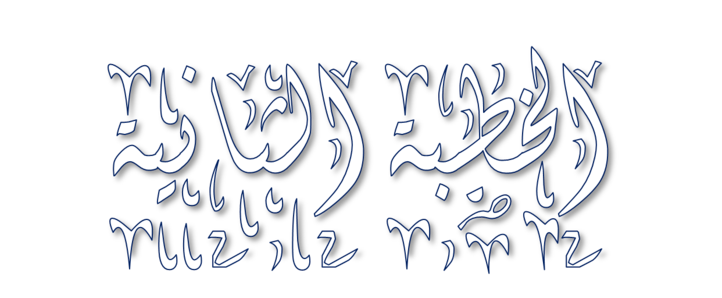 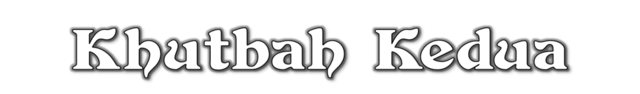 Pujian Kepada Allah S.W.T.
الْحَمْدُ لِلَّهِ
Segala puji-pujian hanya bagi Allah S.W.T.
Syahadah
وَأَشْهَدُ أَنْ لآ إِلَهَ إِلاَّ اللهُ وَحْدَهُ لاَ شَرِيْكَ لَهُ، وَأَشْهَدُ أَنَّ سَيِّدَنَا مُحَمَّدًا عَبْدُهُ وَرَسُوْلُهُ
Dan aku bersaksi  bahawa sesungguhnya tiada tuhan melainkan Allah, KeesaanNya tiada sekutu bagiNya dan juga aku bersaksi bahawa nabi Muhammad S.A.W hambaNya dan rasulNya.
Selawat Ke Atas 
Nabi Muhammad S.A.W
اللّهُمَّ صَلِّ وَسَلِّمْ وَبَارِكْ عَلىَ سَيِّدِنَا مُحَمَّدٍ،
 وَعَلَى آلِهِ وَأَصْحَابِهِ وَمَنْ تَبِعَهُمْ بِإِحْسَانٍ إِلَى يَوْمِ الدِّيْنِ
Ya Allah, Cucurilah rahmat dan sejahtera ke atas junjungan kami Nabi Muhammad S.A.W dan ke atas keluarganya dan para sahabatnya dan pengikutnya yang setia sehingga hari akhirat.
Pesanan Taqwa
اتَّقُوْا اللهَ حَقَّ التَّقْوَى،  وَكُوْنُوا مَعَ الصَابِرِين.
Bertaqwalah kepada Allah dengan sebenar-benarnya. Sesungguhnya Allah bersama orang-orang yang sabar.
Perbanyakkan amalan sedekah
Menambah saham akhirat kita
Menyuburkan sifat suka membantu saudara seagama yang lain terutama yang sedang berada dalam ujian kehidupan.
Harta dunia yang bakal memberikan manfaat kepada pemiliknya di Akhirat, apabila ianya disalurkan melalui cara yang diredai Allah swt seperti bersedekah dan membantu golongan yang memerlukan.
Sabda Rasulullah SAW
يَقُولُ ابْنُ آدَمَ : ” مَالِي مَالِي ، قَالَ : وَهَلْ لَكَ يَابْنَ آدَمَ مِنْ مَالِكَ إِلَّا مَا أَكَلْتَ فَأَفْنَيْتَ أَوْ لَبِسْتَ ، فَأَبْلَيْتَ أَوْ تَصَدَّقْتَ  فَأَمْضَيْتَ
Berkatalah anak Adam : Hartaku! Hartaku! Bersabda Nabi : wahai Anak Adam, sebenarnya engkau tidak memiliki daripada hartamu kecuali apa yang telah engkau makan lalu dikukumkan, juga apa yang engkau pakai lalu ia menjadi lusuh lalu dibuang atau apa yang engkau sedekahkan, hanya ianya yang akan kekal menjadi bekalanmu. [riwayat Muslim]
Seruan
Mengenang jasa rasul kesayangan, nabi Muhammad SAW  yang berjuang membawa ajaran Islam. Selawat dan salam kepada Rasulullah s.a.w.
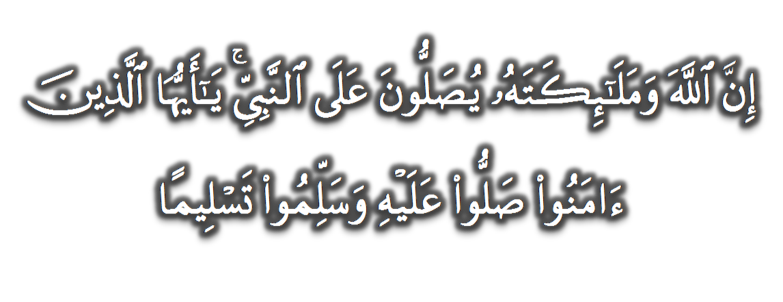 (Surah Al-Ahzab : Ayat 56)
“Sesungguhnya Allah Taala Dan Para MalaikatNya Sentiasa Berselawat Ke Atas Nabi (Muhammad).
Wahai Orang-orang Beriman! Berselawatlah Kamu 
Ke Atasnya Serta Ucapkanlah Salam Sejahtera Dengan Penghormatan Ke Atasnya Dengan Sepenuhnya”.
Selawat
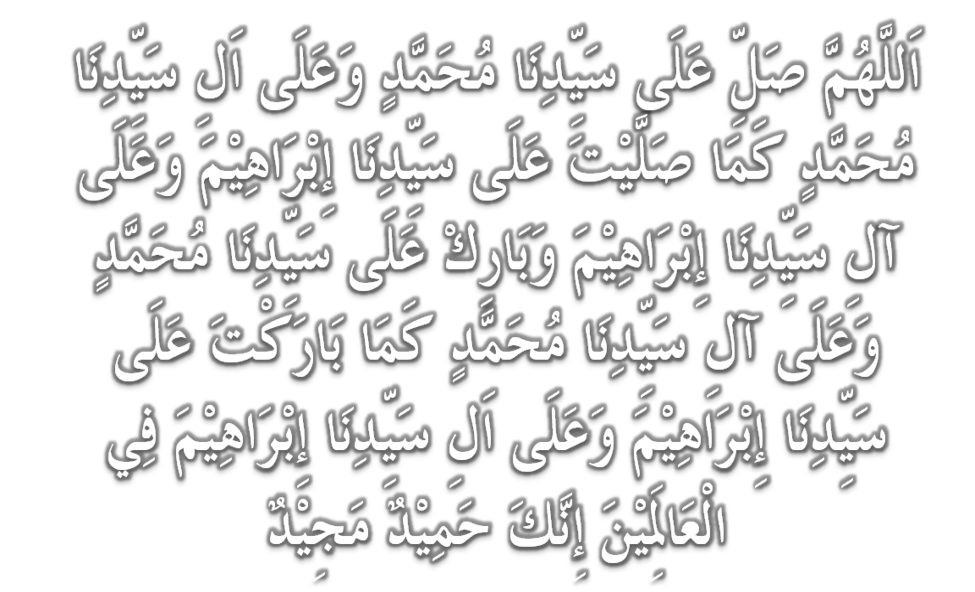 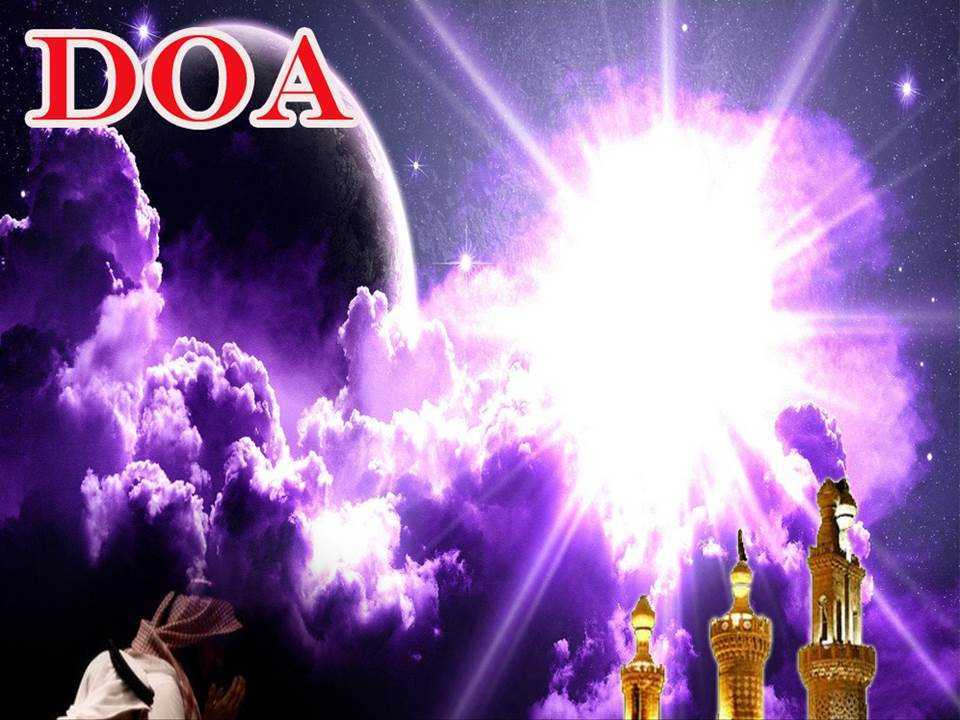 اللَّهُمَّ اغْفِرْ لِلْمُؤْمِنِيْنَ وَالْمُؤْمِنَاتِ، وَالمُسْلِمِيْنَ وَالْمُسْلِمَاتِ الأَحْيَاءِ مِنْهُمْ وَالأَمْوَات. 
إِنَّكَ سَمِيْعٌ قَرِيْبٌ مُجِيْبُ الدَّعَوَات.
Ya Allah, Ampunkanlah Dosa Golongan Mu’minin Dan Mu’minaat, Muslimin Dan Muslimat, samada yang  masih hidup atau yang telah mati. Sesungguhnya Engkau Maha Mendengar dan Maha Memakbulkan segala permintaan.
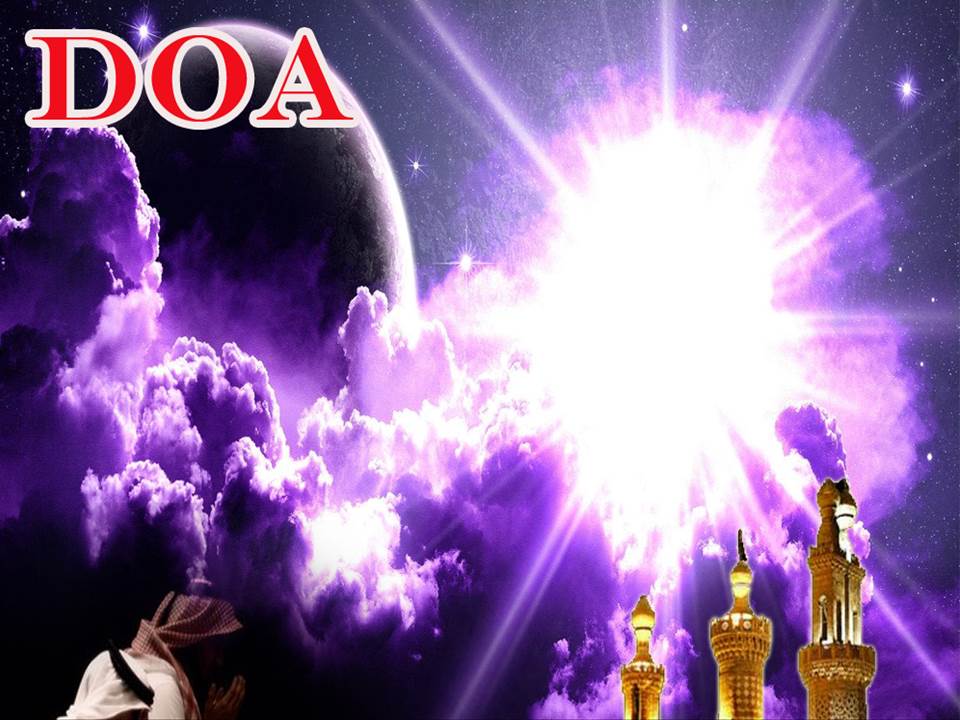 اللَّهُمَّ أَلِّفْ بَيْنَ قُلُوْبِنَا، وَأَصْلِحْ ذَاتَ بَيْنِنَا، وَاجْعَلْنَا مِنَ الرَّاشِدِيْن. اللَّهُمَّ أَحْسِنْ عَاقِبَتَنَا فِى الأُمُوْرِ كُلِّهَا، وَأَجِرْنَا مِنْ خِزْيِ الدُّنْيَا وَعَذَابِ الأَخِرَة، يَا رَبَّ الْعَالَمِيْن.
Ya Allah, lembutkanlah hati-hati kami.. perbaikilah hubungan antara kami. Dan jadilah kami golongan yang mendapat bimbingan daripadaMu. 
Ya Allah.. Perelokkan kesudahan kami dalam segala hal semuanya, dan lindungilah kami daripada kehinaan di dunia dan di akhirat. 
Wahai Tuhan sekalian alam..
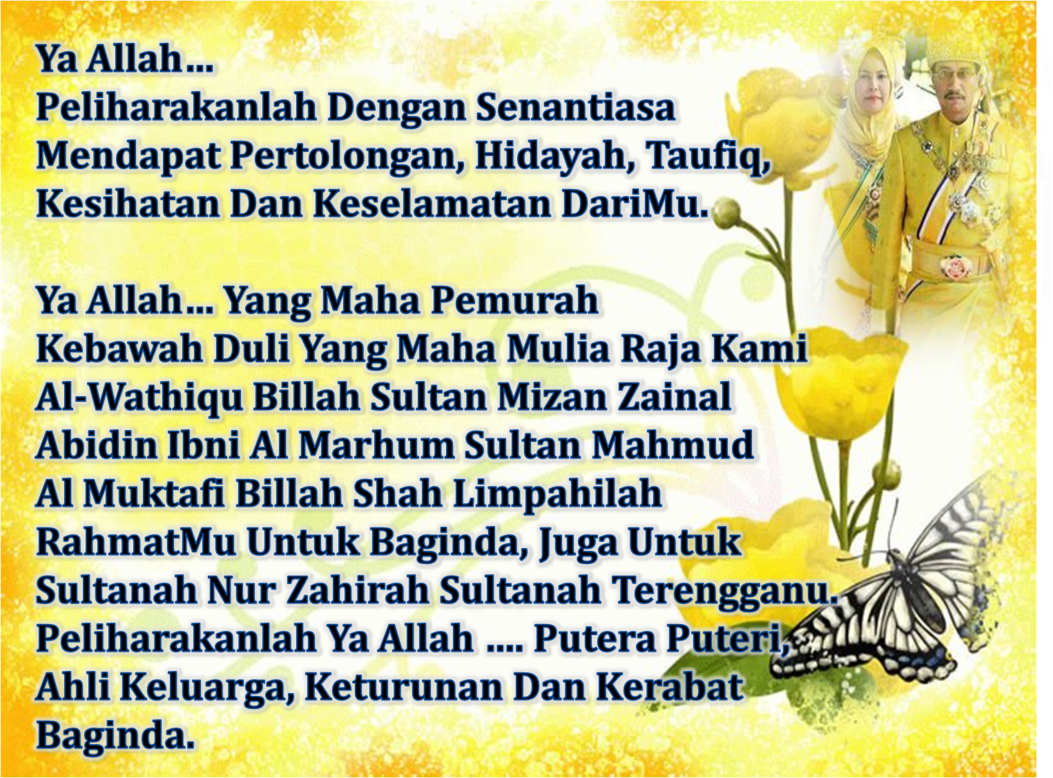 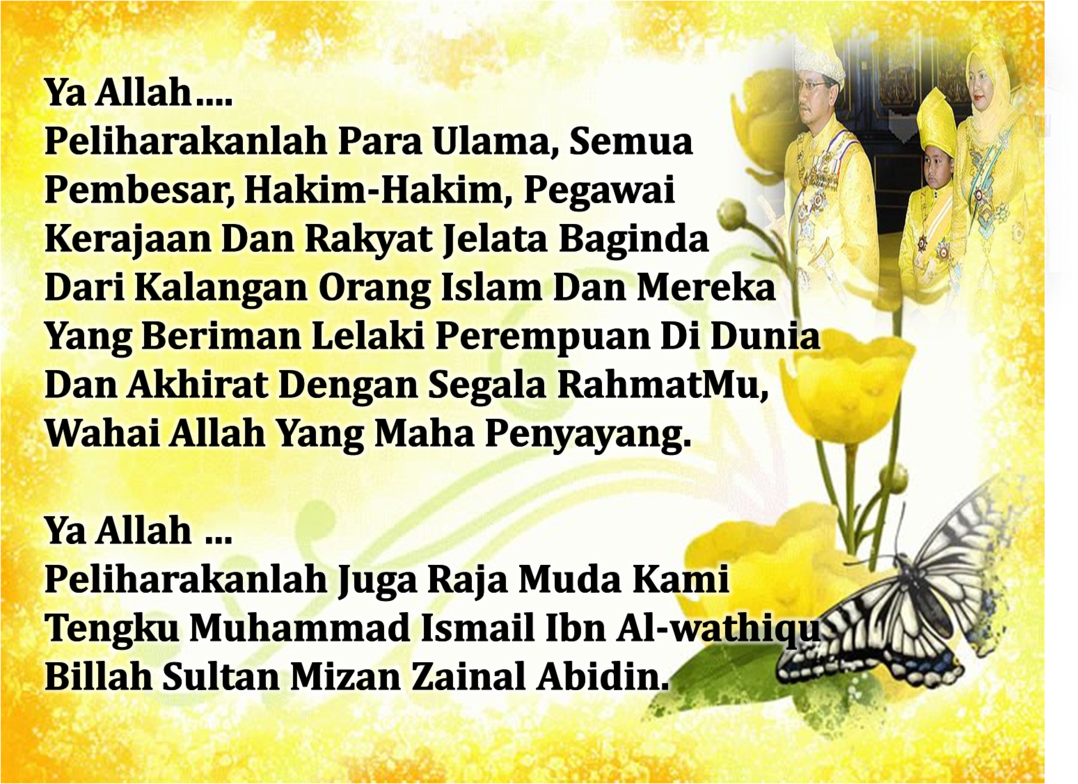 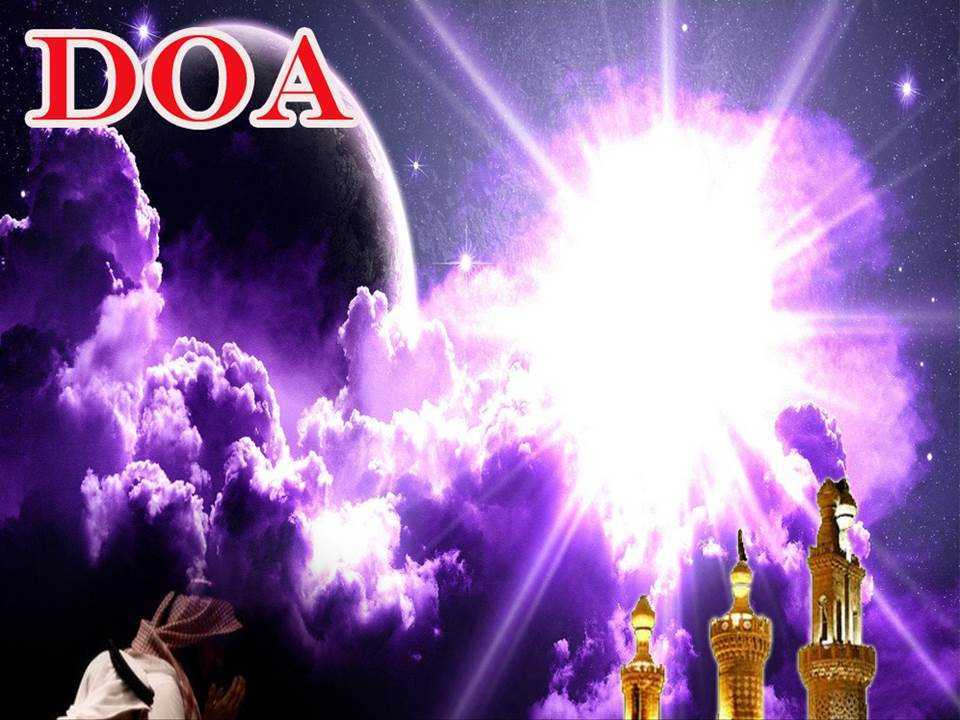 وَاحْفَظْ أَوْلاَدَهُ وَأَهْلَهُ وَذَوِيْهِ وَأَقَارِبَهُ. وَاحْفَظْ عُلَمَاءَهُ وَوُزَرَاءَهُ وَقُضَاتَهُ وَعُمَّالَهُ وَرَعَايَاهُ مِنَ الْمُسْلِمِيْنَ وَالْمُسْلِمَاتِ وَالْمُؤْمِنِيْنَ وَالْمُؤْمِنَاتِ فِي الدُّنْيَا وَالآخِرَةِ، بِرَحْمَتِكَ  يَا أَرْحَمَ الرَّاحِمِيْنَ.
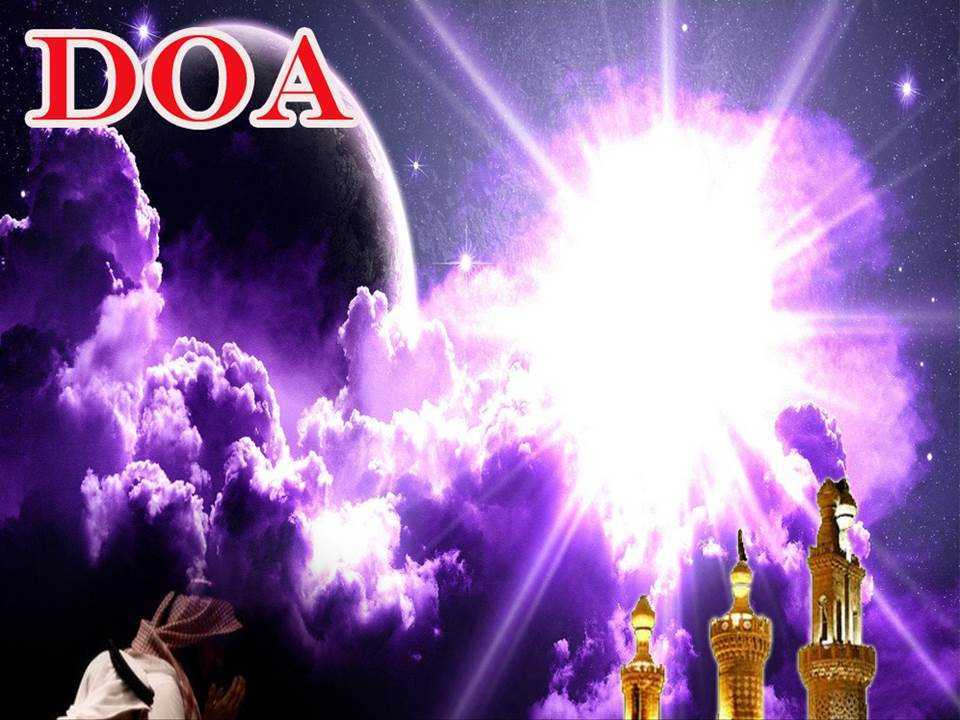 رَبَّنَا ظَلَمْنَا أَنْفُسَنَا وَإِنْ لَمْ تَغْفِرْ لَنَا وَتَرْحَمْنَا لَنَكُوْنَنَّ مِنَ الْخَاسِرِيْنَ. 
لآ إِلَهَ إِلاَّ أَنْتَ سُبْحَانَكَ إِنَّا كُنَّا مِنْ الظَّالِمِيْنَ. رَبَّنَا آتِنَا فِي الدُّنْيَا حَسَنَةً وَفِي الآخِرَةِ حَسَنَةً  وَقِنَا عَذَابَ النَّارِ. وَصَلَّى اللهُ عَلىَ سَيِّدِنَا مُحَمَّدٍ وَعَلىَ آلِهِ وَصَحْبِهِ وَسَلَّمْ. وَالْحَمْدُ للهِ رَبِّ الْعَالَمِيْنَ.
Ya Allah …
Kami Telah Menzalimi Diri Kami Sendiri 
Dan Sekiranya Engkau Tidak Mengampunkan Kami Dan Merahmati Kami Nescaya Kami Akan Menjadi Orang Yang Rugi.
Tiada Tuhan Melainkan Engkau Maha Suci Engkau Sesungguhnya Kami Di Kalangan  Orang-orang 
Yang Menzalimi Diri.
Ya Allah… 
Kurniakanlah Kepada Kami Kebaikan Di Dunia Dan Kebaikan Di Akhirat Serta Hindarilah Kami Dari Seksaan Neraka.
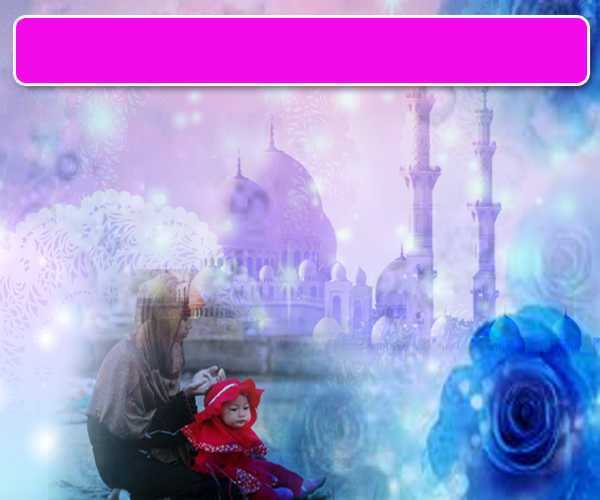 Wahai Hamba-hamba Allah….
Sesungguhnya ALLAH  menyuruh berlaku adil, dan berbuat kebaikan, serta memberi bantuan kepada kaum kerabat dan melarang daripada melakukan perbuatan-perbuatan keji dan mungkar serta kezaliman. Ia mengajar kamu (dengan suruhan dan larangannya  ini) supaya kamu mengambil peringatan mematuhinya.
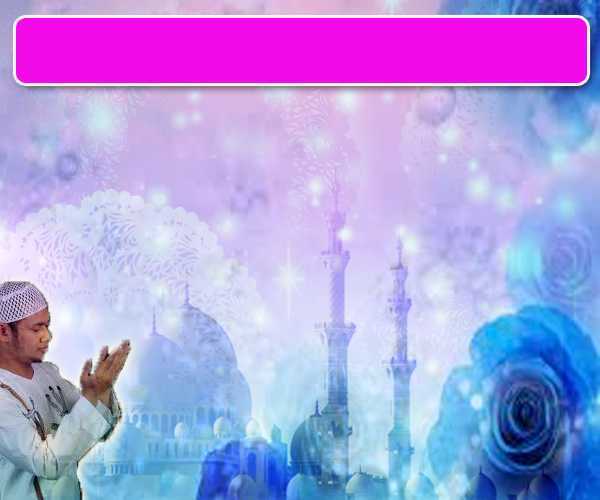 Maka Ingatlah Allah Yang Maha Agung
Nescaya Dia Akan Mengingatimu 
Dan Bersyukurlah Di Atas Nikmat-nikmatNya Nescaya Dia Akan Menambahkan Lagi Nikmat Itu Kepadamu, dan Pohonlah 
Dari Kelebihannya, Nescaya Akan Diberikannya  Kepadamu. Dan Sesungguhnya Mengingati Allah Itu Lebih Besar (Faedah Dan Kesannya) Dan (Ingatlah) Allah Mengetahui Apa  Yang Kamu Kerjakan.
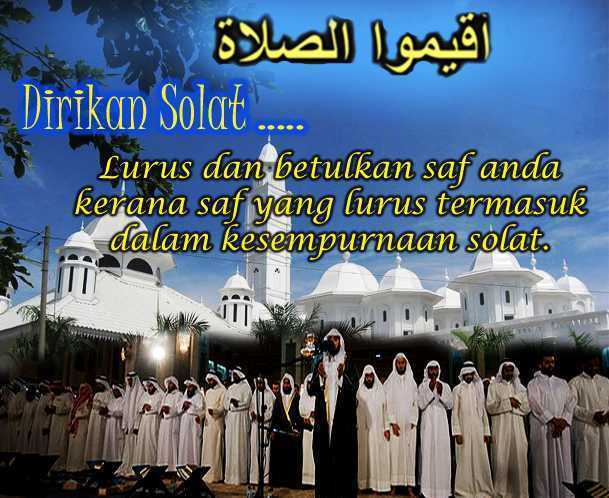